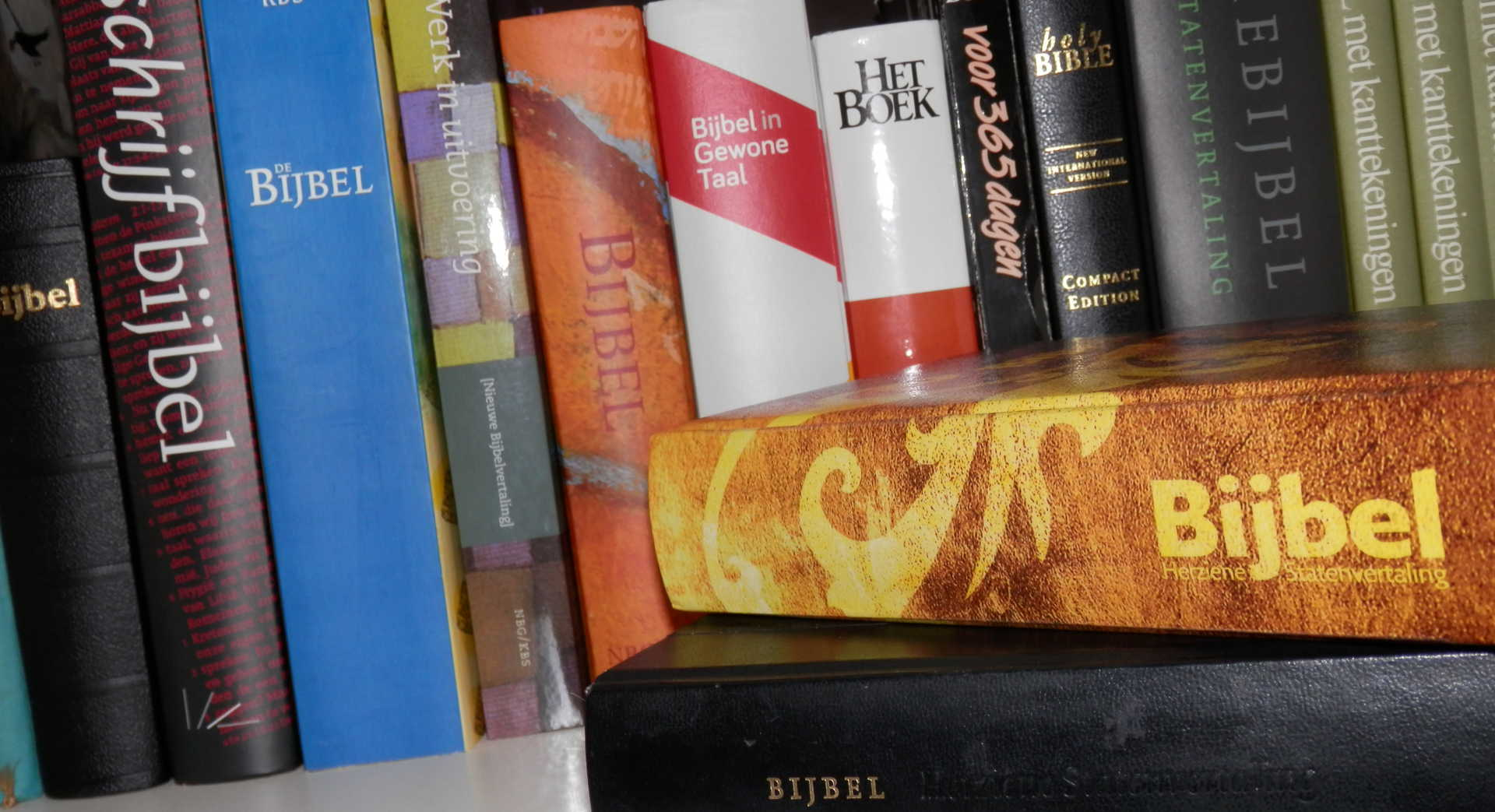 Rode draad in de Bijbel
8ste Verdiepingsavond Kampereiland
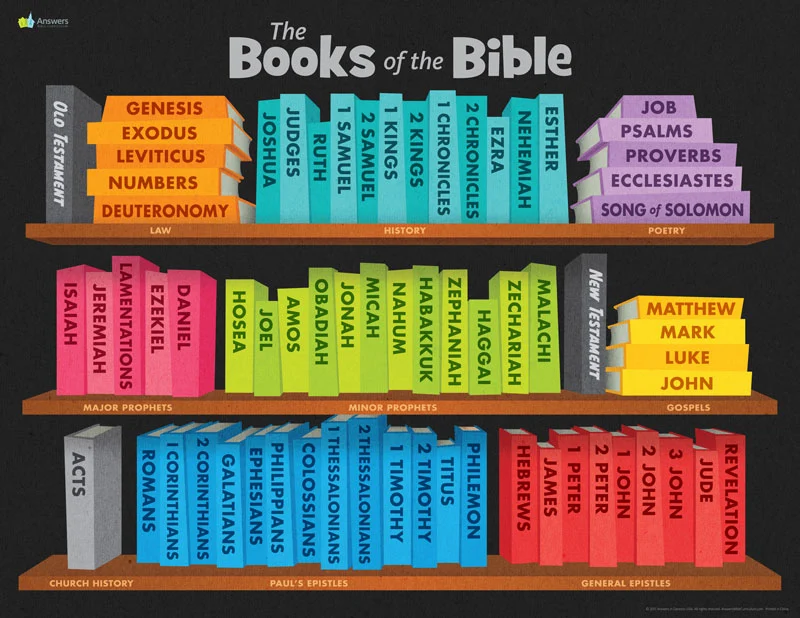 Opzet en inleiding
Opzet Rode draad in de Bijbel
De Bijbel 
Oude Testament
Nieuwe Testament 
Samenvatting
Vorming van de Bijbel
Marcion (85 na Chr.)
Inspiratie Heilige Geest
Goddelijke inspiratie net het menselijke karakter 
Historische theologische benadering van de Bijbel 
Gods reddend handelen (theologisch) vind plaats in de geschiedenis/ in de tijd (Historie) 
Samenvattend: Johannes 3: 16
Verdeling van de Bijbel
Het Oude Testament:
De wet; Eerste vijf boeken van Mozes
Geschiedenissen; Jozua, Samuel, Koningen, Ezra, Nehemia, Ruth
De profeten; grote profeten zoals Jesaja. En de 12 kleine profeten zoals Amos
Wijsheidsliteratuur; Psalmen, Spreuken, Prediker, Hooglied, Job, 
Het nieuwe Testament:
Verhalende boeken; vier evangeliën en Handelingen
Brieven; meesten van Paulus
Profetisch boek; Openbaringen.
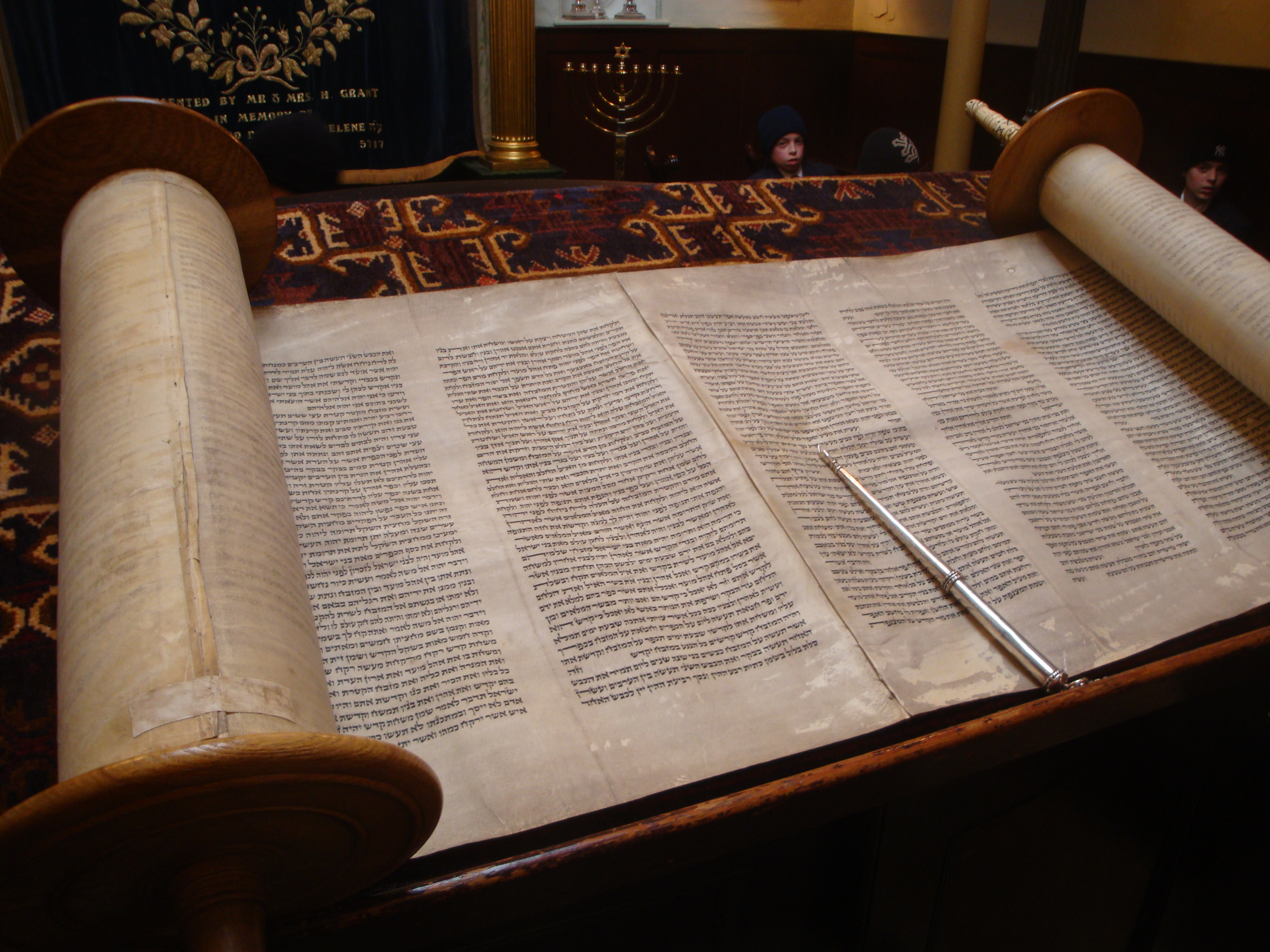 Eerste vijf boeken van Mozes
Einde van de grote verhalen
Toledot
Een koninkrijk van priesters 
	 jaloersmakend
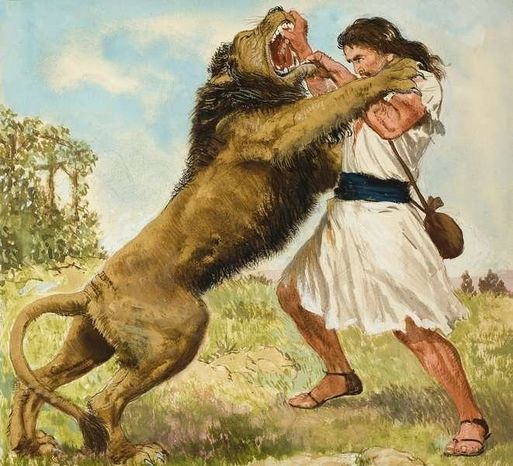 Geschiedenissen
Aaneenrijging van mislukkingen
Verlossing wordt niet gebracht 
Ziet uit naar de grote Verlosser
Profeten
Loopt gelijk aan de periode van de Geschiedenissen 
Hosea 11 
Waarschuwend
Oordelend
Uitzien
Wijsheidsliteratuur
Intermezzo 
Gods rechtvaardigheid 
Wijsheid bij God
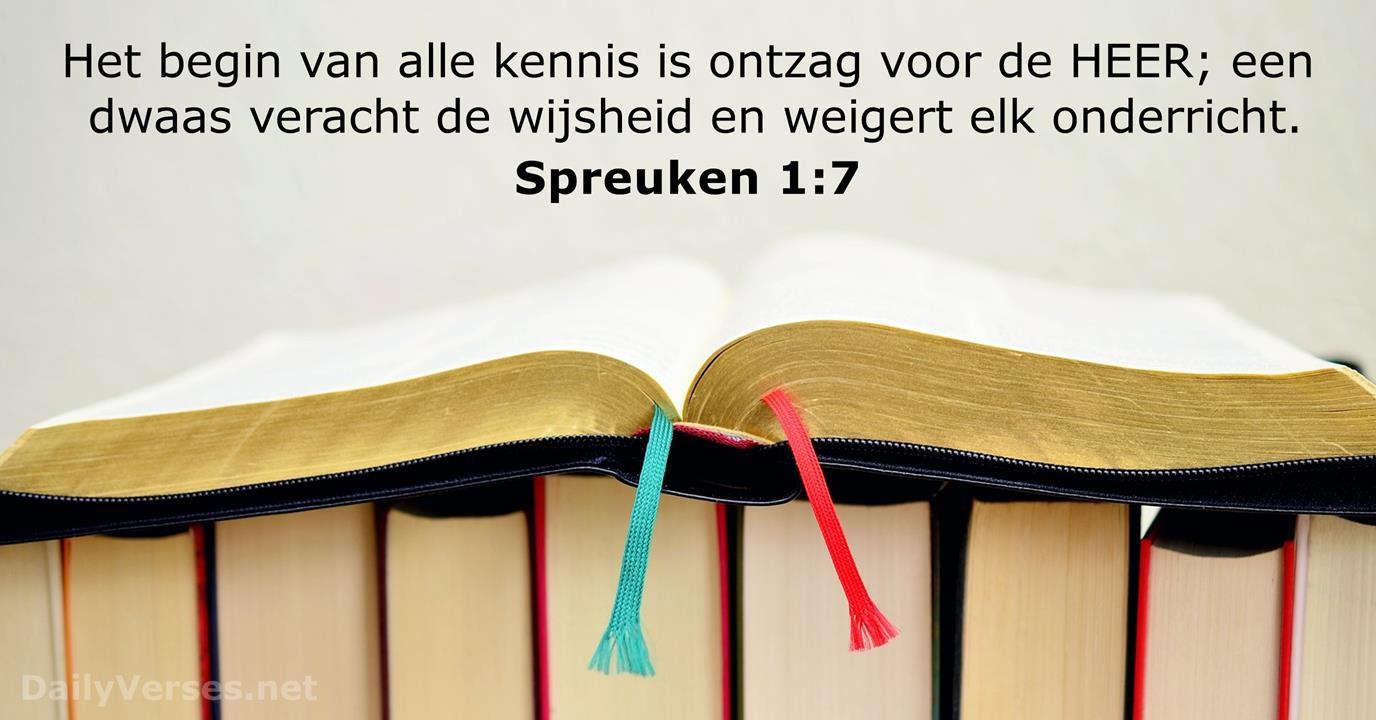 Nieuwe Testament
Het nieuwe testament ligt verborgen in het oude testament en het oude testament openbaart zich ten volle in het nieuwe testament. 
Beide delen horen onlosmakelijk bij elkaar
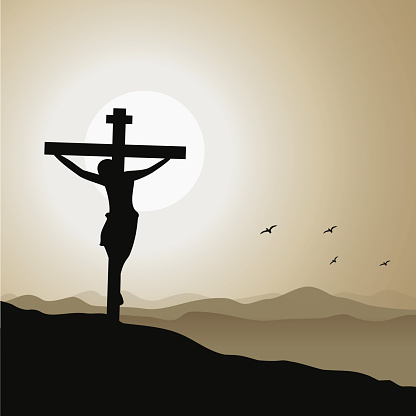 Rode draad van de vier evangeliën
Verbond met Abraham 
Oude verbond verbreken/ 
	opofferen voor een nieuw verbond 
Verbond met Jezus
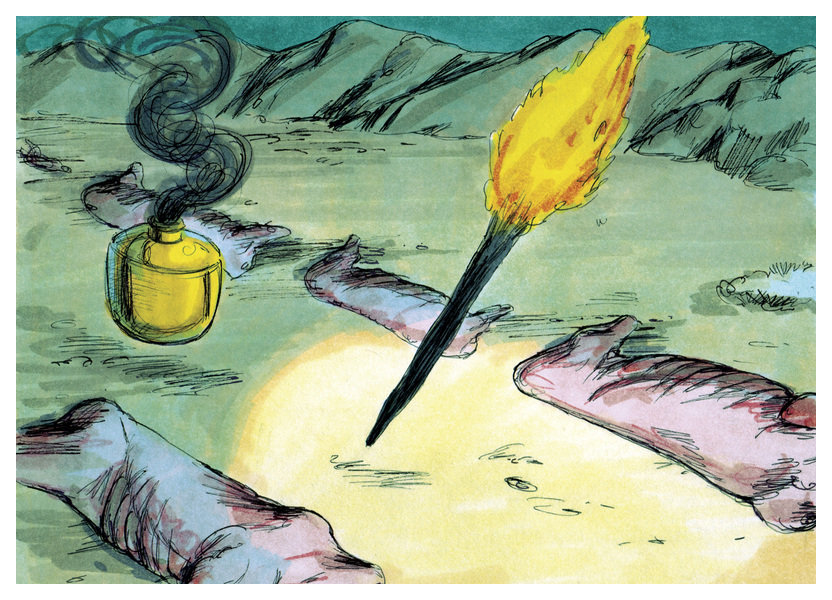 Brieven
Uitwerking van het nieuwe verbond met Jezus 
Genade komt voor de wet
De wet (5 boeken van Mozes) als regel van de dankbaarheid
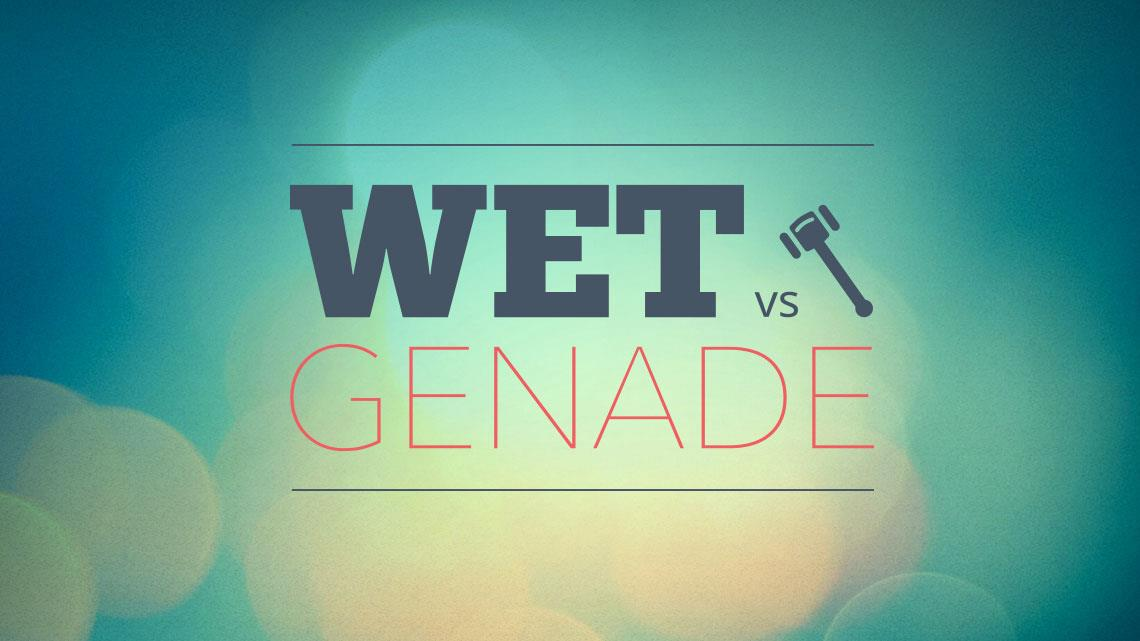 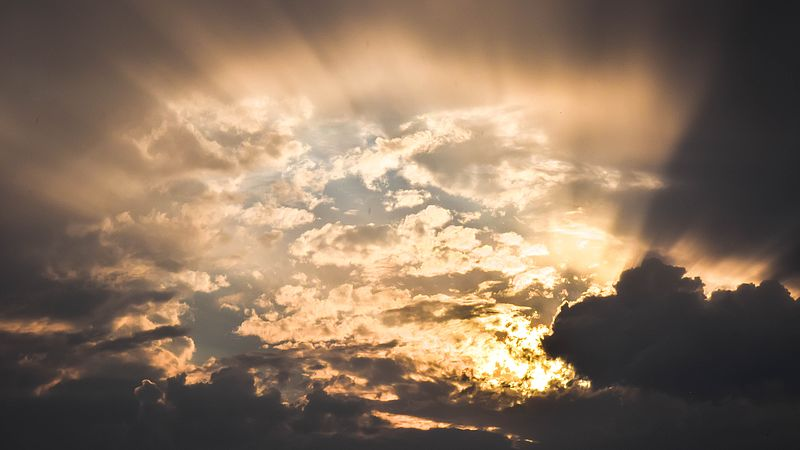 Profetie – Openbaringen
Lastig? 
Hoopvol!
Rechtvaardigheid en heerlijkheid
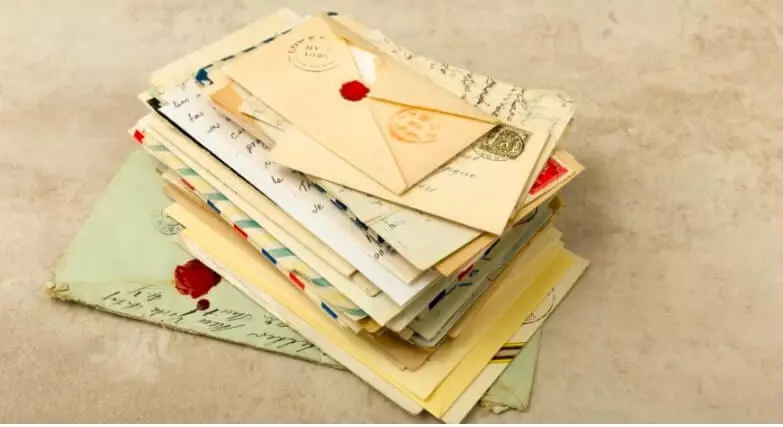 Stopt de rode draad?
Samenvattend
Wees dan leesbare brieven
							     (2 Kor. 3: 3)
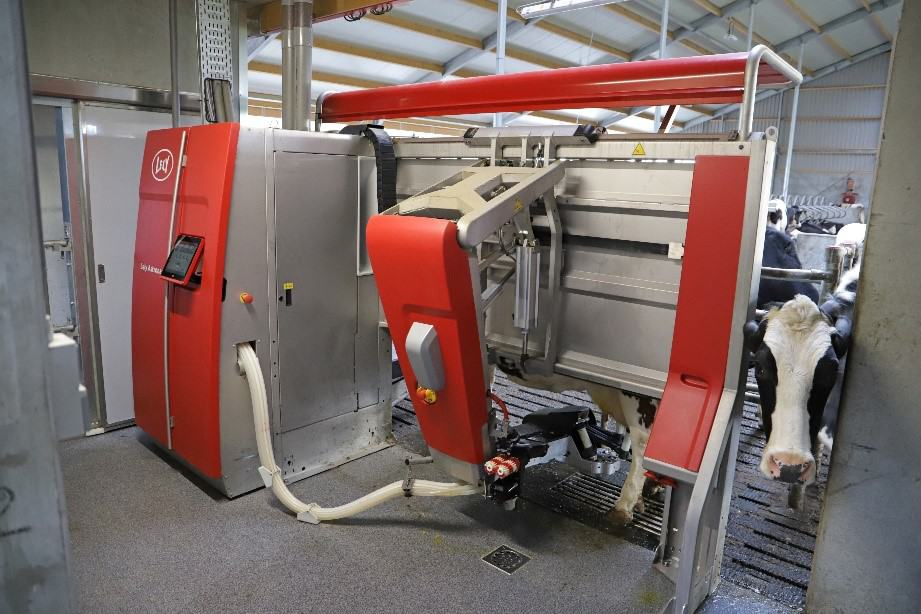 Gebed en afsluiting
Gebed
Volgende verdiepingsavond:
 8 december – robotisering van de samenleving
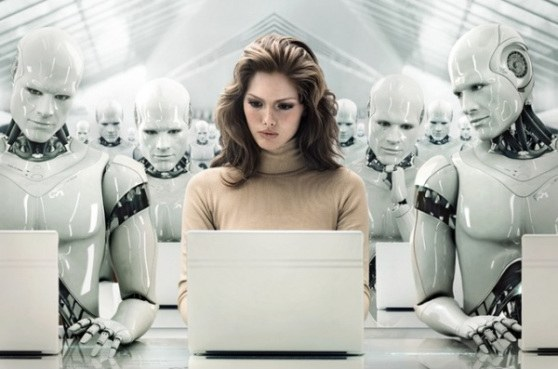 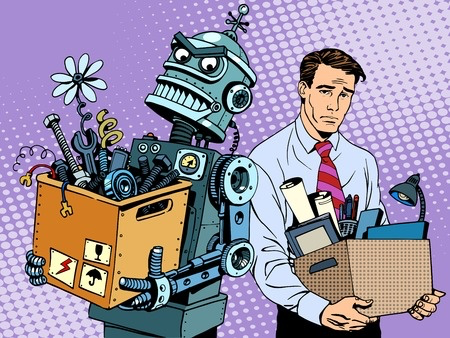